Materials for Investigating Fuel Properties (Activity M07)
4 “recipe cards”
5 labels for bags of ingredients
1 “recipe box”
Recipe  Cards:
Recipe #M1
Recipe #M2
1 handful of dead, dry needles
1 handful of duff
1 handful of green needles
1 handful of dead, dry needles
1 handful of small twigs
1 handful of big sticks
Recipe #M4
Recipe #M3
1 handful of duff
1 handful of big sticks
1 handful of green needles
1 handful of small twigs
1 handful of duff
1 handful of big sticks
Labels for Ingredient Bags:
Dead, dry needles
Green needles
Small twigs
Big sticks
Duff
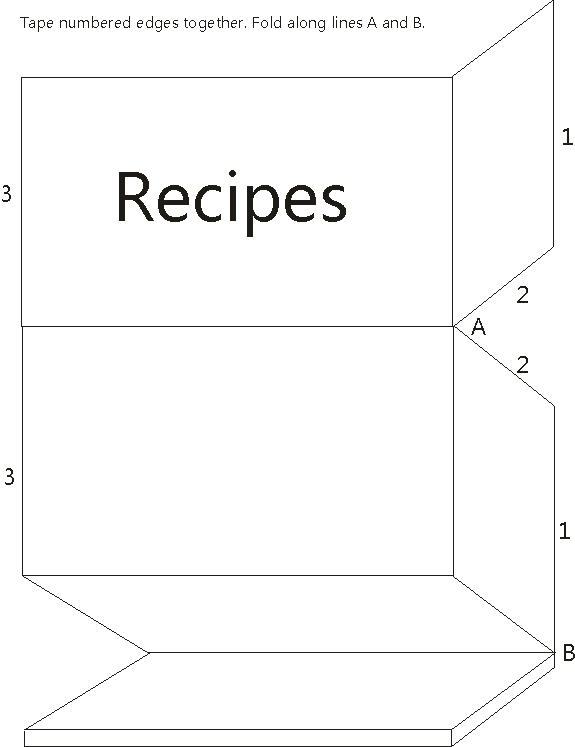